Fig. 3. Strategies of targeting GSCs. (A) The GSC theory (adapted from Reya et al93 with permission). ...
Neuro Oncol, Volume 16, Issue 12, December 2014, Pages 1575–1584, https://doi.org/10.1093/neuonc/nou147
The content of this slide may be subject to copyright: please see the slide notes for details.
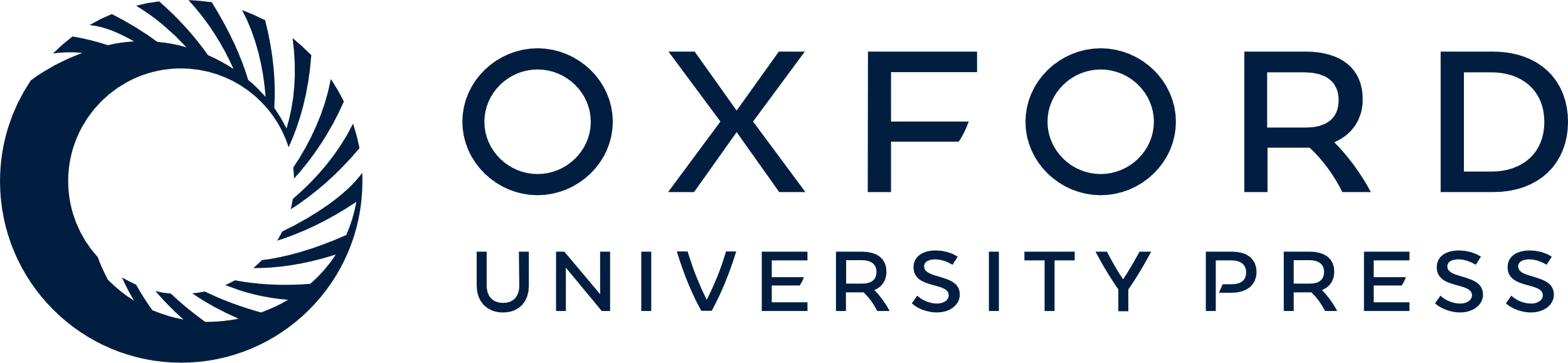 [Speaker Notes: Fig. 3. Strategies of targeting GSCs. (A) The GSC theory (adapted from Reya et al93 with permission). Tumors are heterogeneous, and only the subpopulation of GSCs is capable of self-renewal and repopulation into tumors. (B) GSC-targeted therapy. GSCs are resistant to standard therapy and are the cause of tumor recurrence. Therapies should be targeted toward eradication of GSCs rather than the entire tumor cell population. Targeting of the microenvironment should also increase therapeutic efficacy.


Unless provided in the caption above, the following copyright applies to the content of this slide: © The Author(s) 2014. Published by Oxford University Press on behalf of the Society for Neuro-Oncology. All rights reserved. For permissions, please e-mail: journals.permissions@oup.com.]